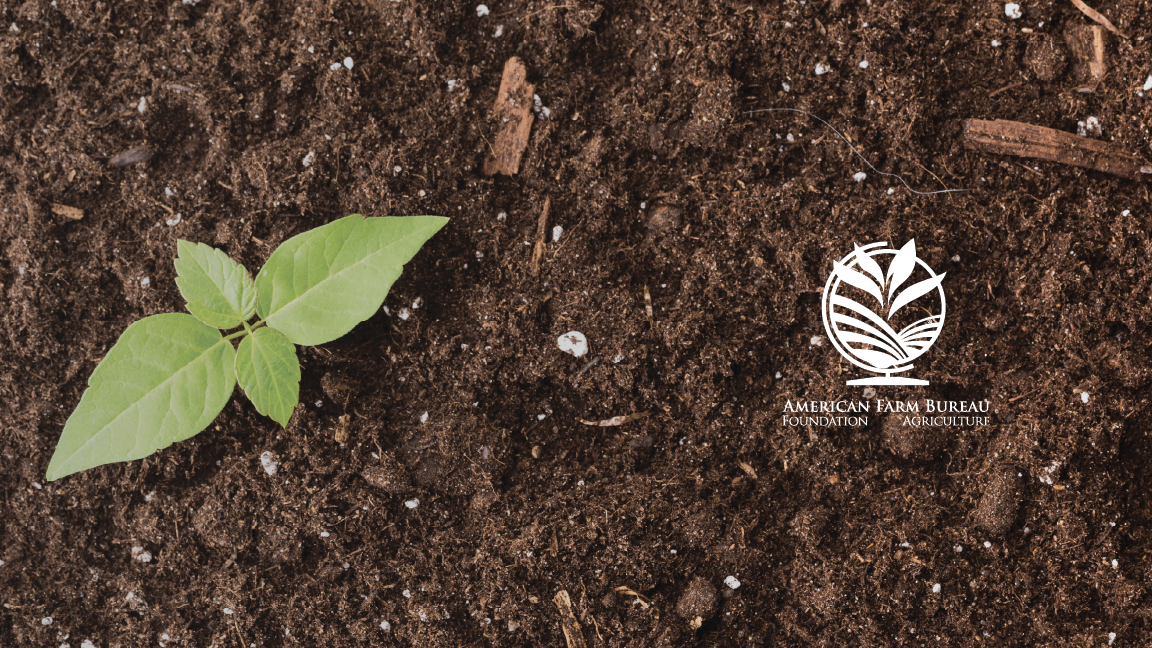 Risk and Reward
Lesson 2 - Sustainable Agriculture: Economics
Risks in Agriculture
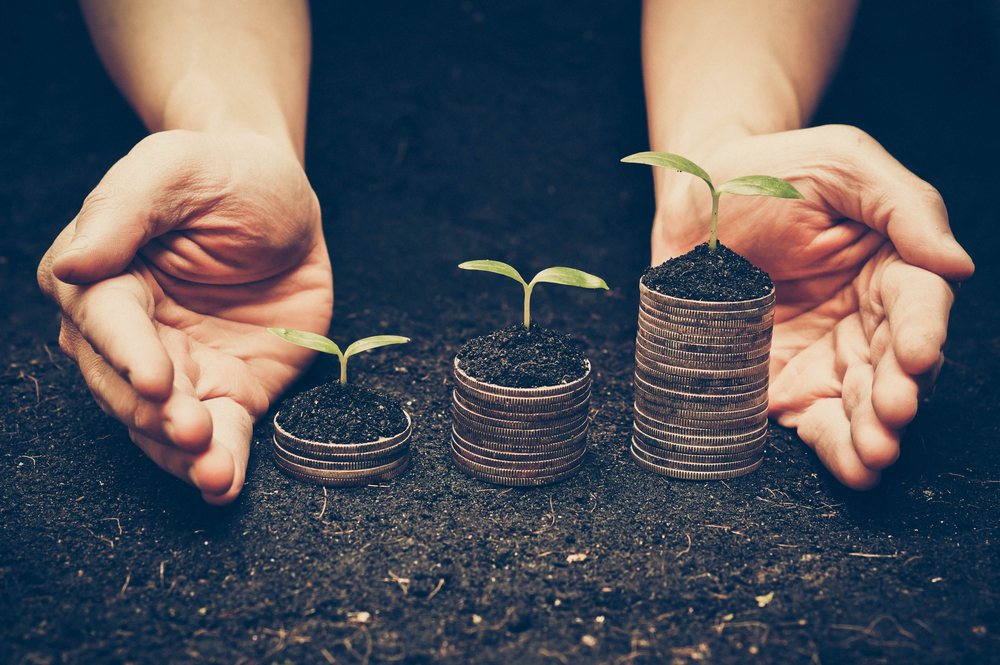 Internal 
On-farm decisions
Available financial inputs
External
Trade markets
Workforce
Mother nature
Roll the Die…
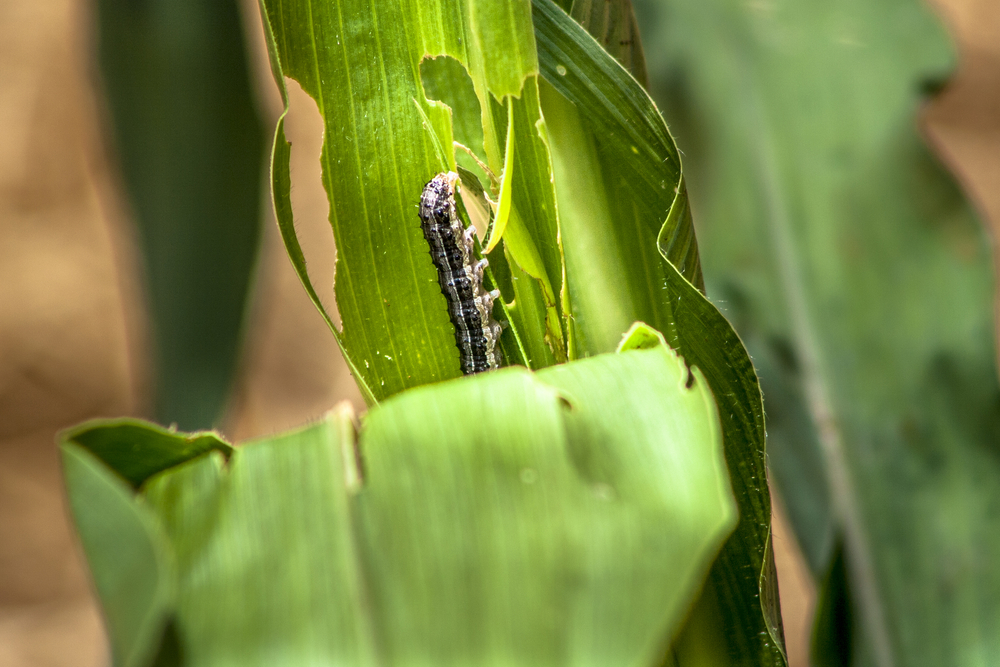 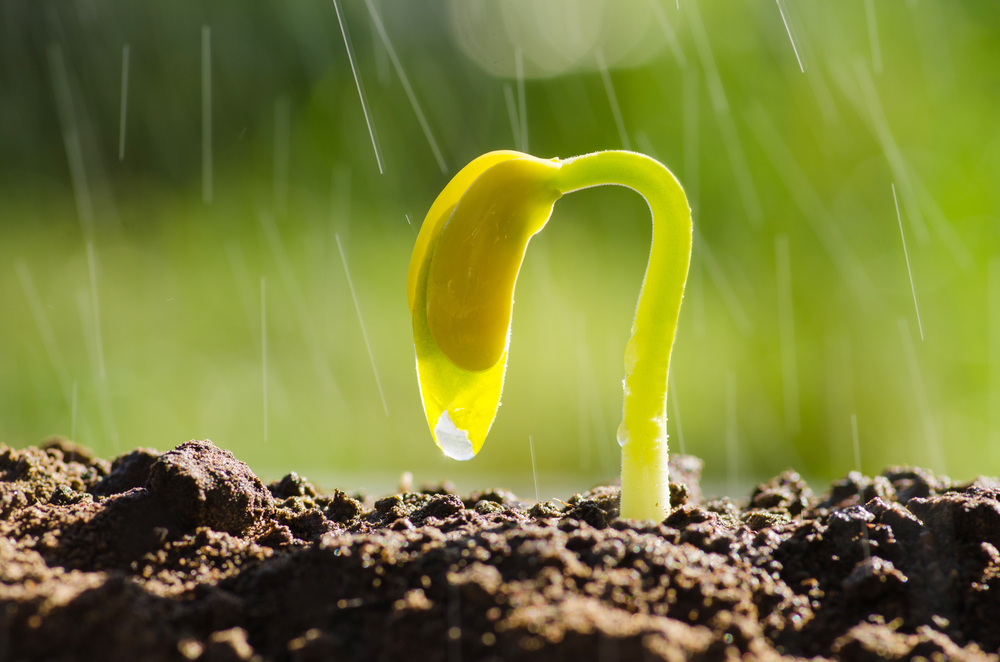 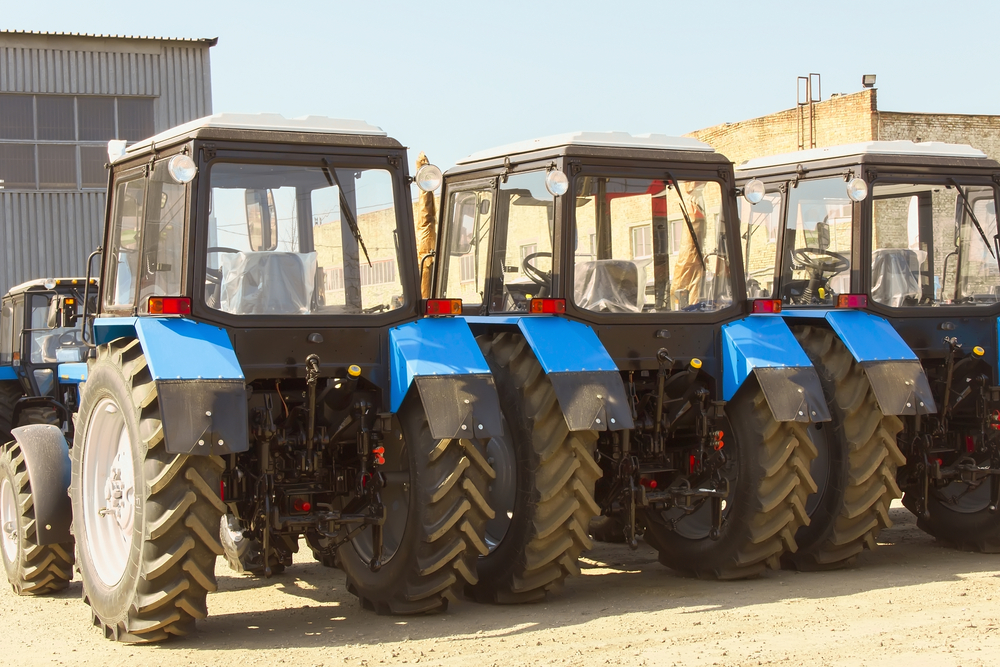 2
1
3
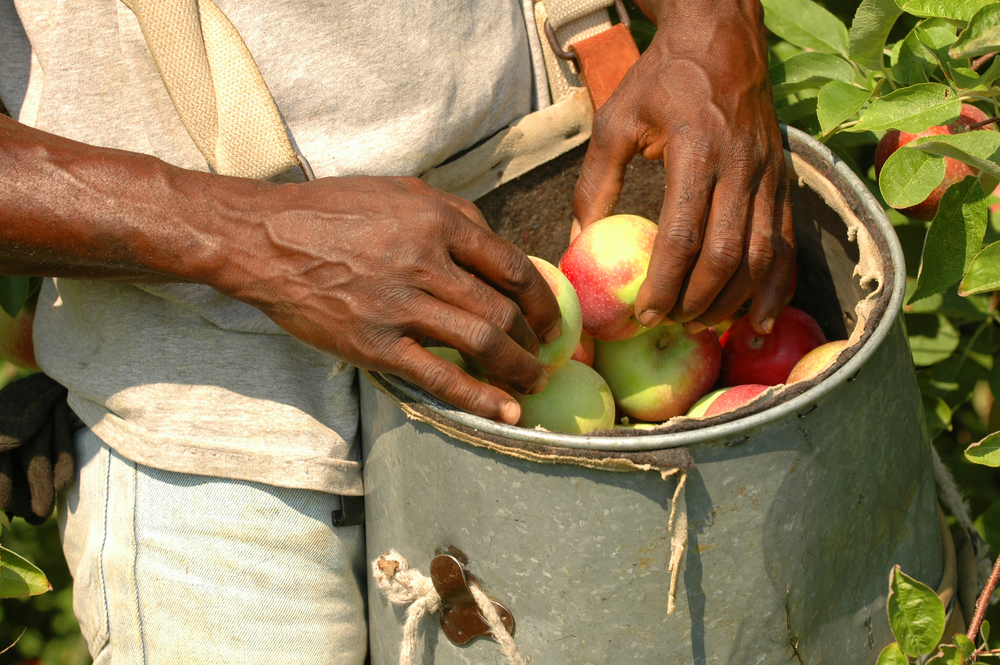 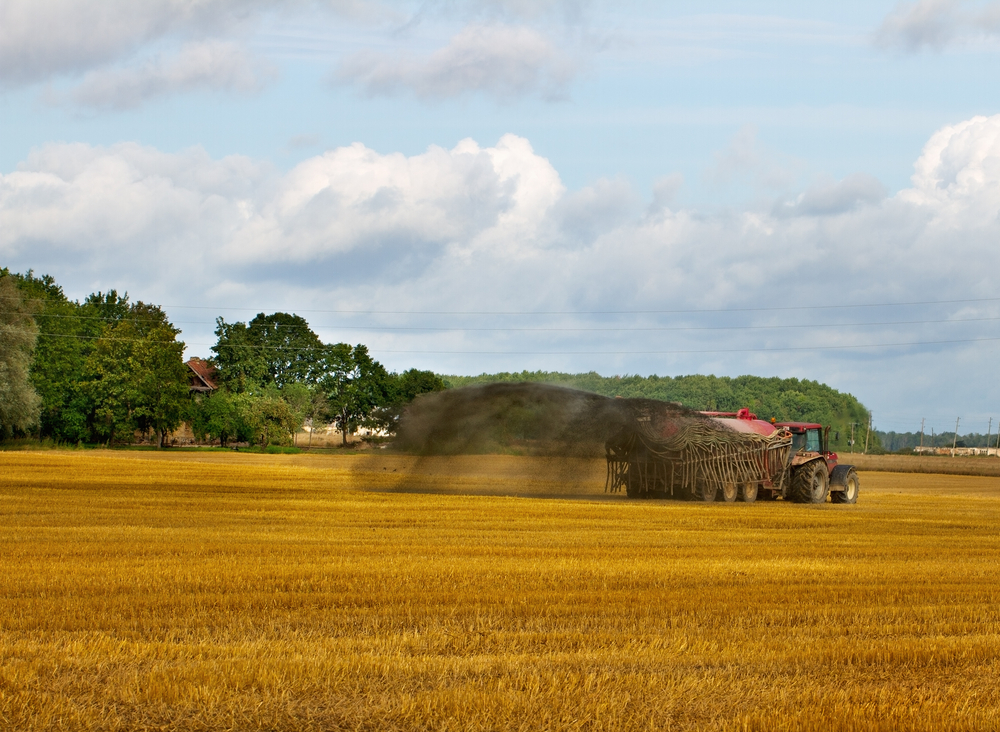 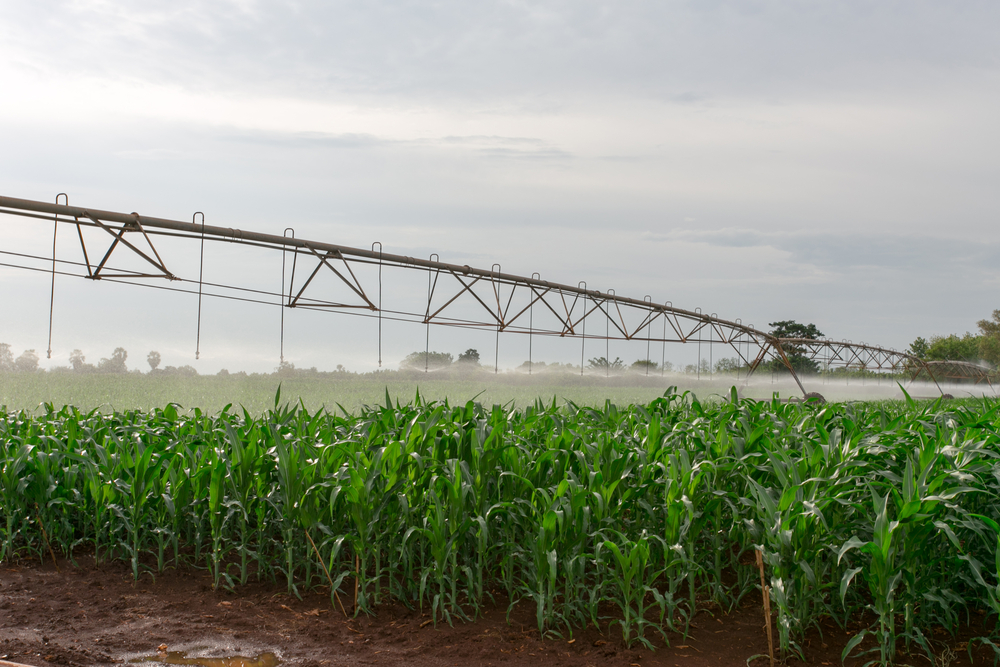 4
5
6
Rain, Rain, Go Away!
Back to Home
1
May – October has been full of rainy days, many more than usual! Planting was late due to the wet fields, the corn got a slow start due to the lack of sunny days, and the crop is not faring well overall because it is too wet!
 
Everyone loses $80 for damage to the crop!
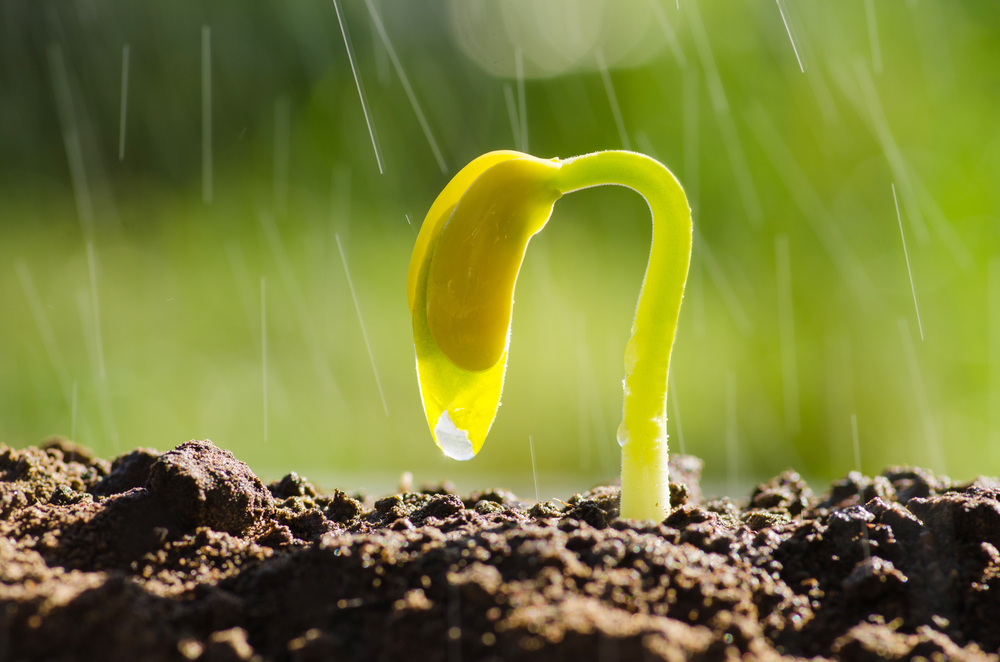 4
Oh No! Bugs!
Back to Home
2
Bugs are in the corn! Did you spray for pests?

YES: Your crop is ok. No loss.

NO: Your crop is severely damaged. Lose $80 for damage to the crop.
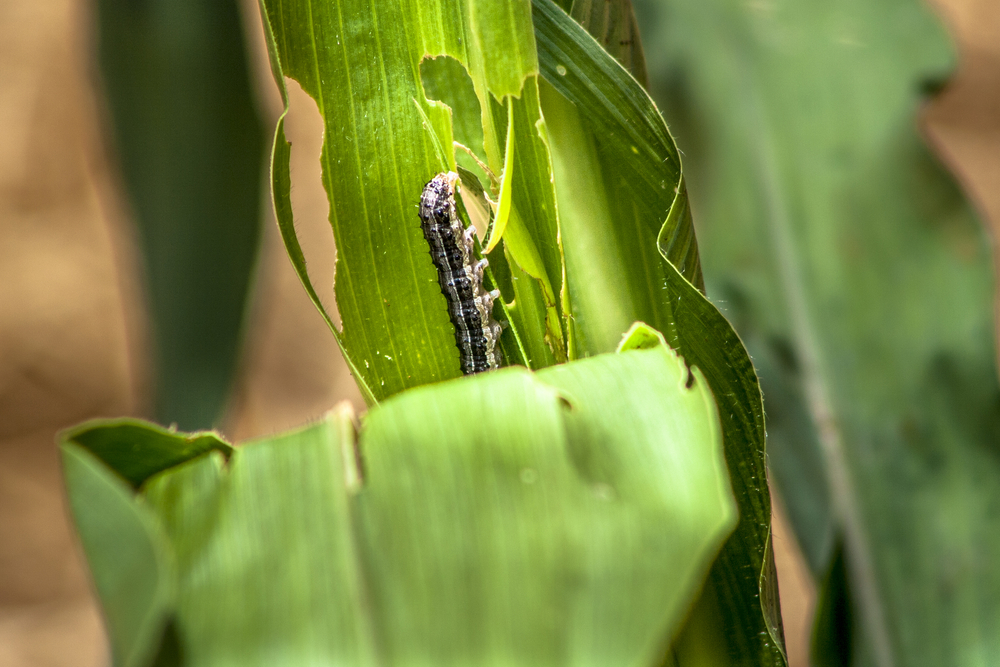 Tractor Problems …
Back to Home
3
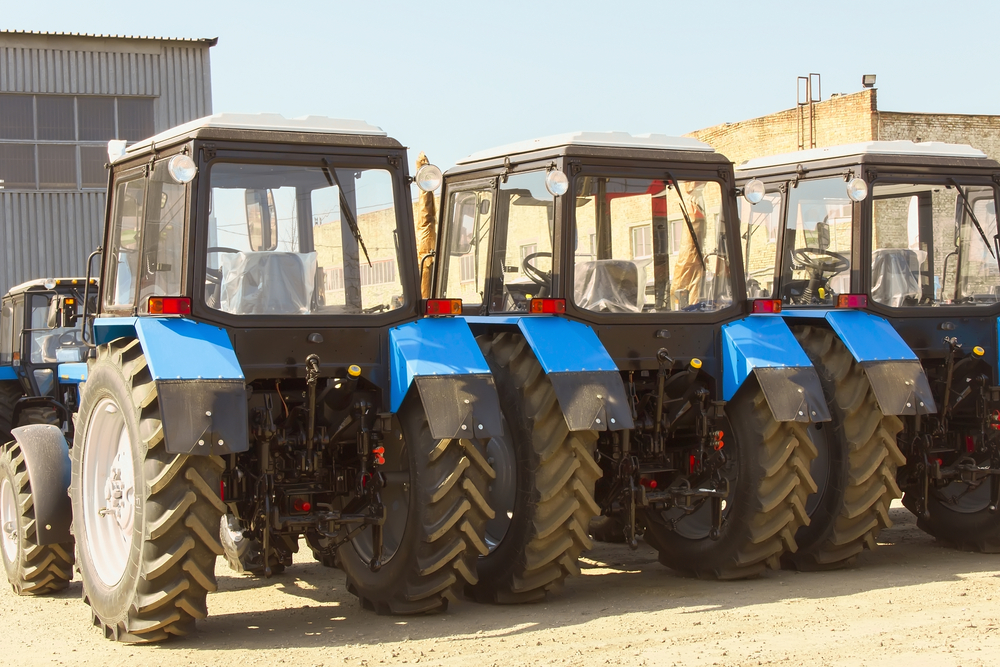 Your tractor keeps breaking down throughout the season. It’s in and out of the shop with some major repairs!

Everyone loses $40 for tractor repairs.
6
It’s a Dry, Dry Season
Back to Home
4
The ground is hard as rocks due to lack of rain. The corn needs water! Did you irrigate?

YES: Your crop is ok. No loss.

NO: Your crop is severely damaged. Lose $80 for damage to the crop.
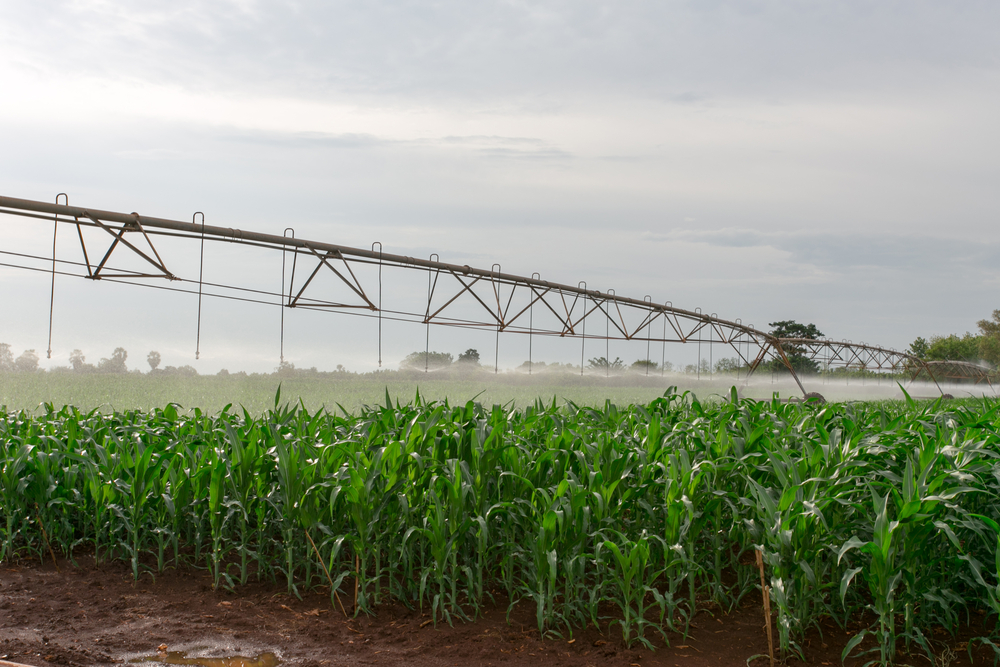 3
Help Wanted!
Back to Home
5
You’ve had a hard time hiring extra help to maintain the farm and crop. You finally decide to use migrant labor through the H2A Program.

Everyone loses $60 for additional labor costs.
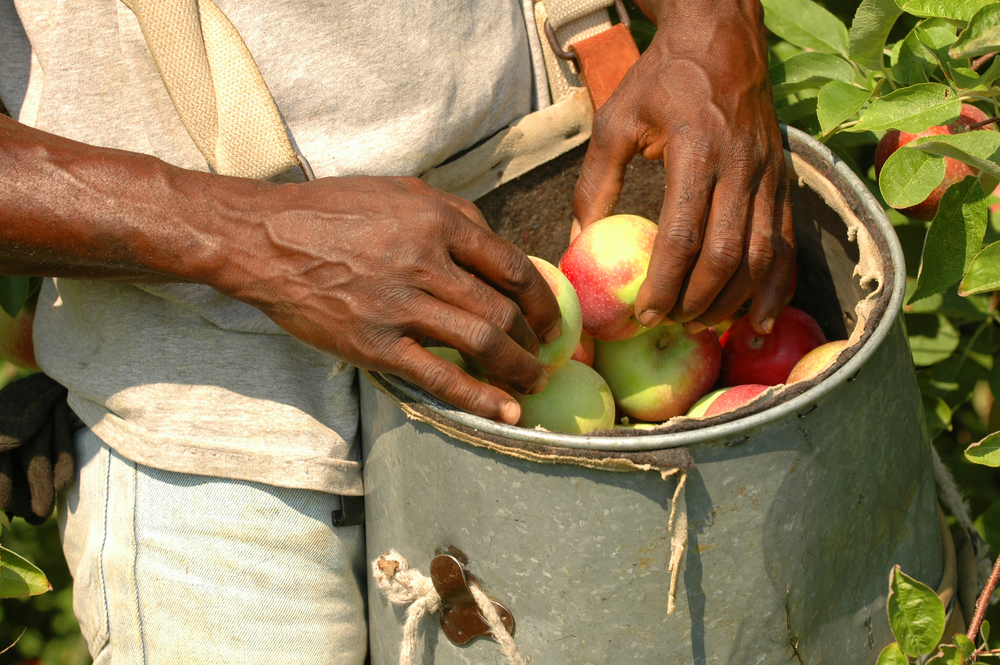 6
Harvest Time!
Back to Home
6
Time to see how your use of fertilizer paid off! Did you fertilize?

YES: Your corn crop got 200 bushels to the acre! Nice job! At $3.80/bushel for corn, you get $760 dollars. Here’s your check!

NO: Your corn crop got 120 bushels to the acre. At $3.80/bushel for corn, you get $456 dollars. Here’s your check!
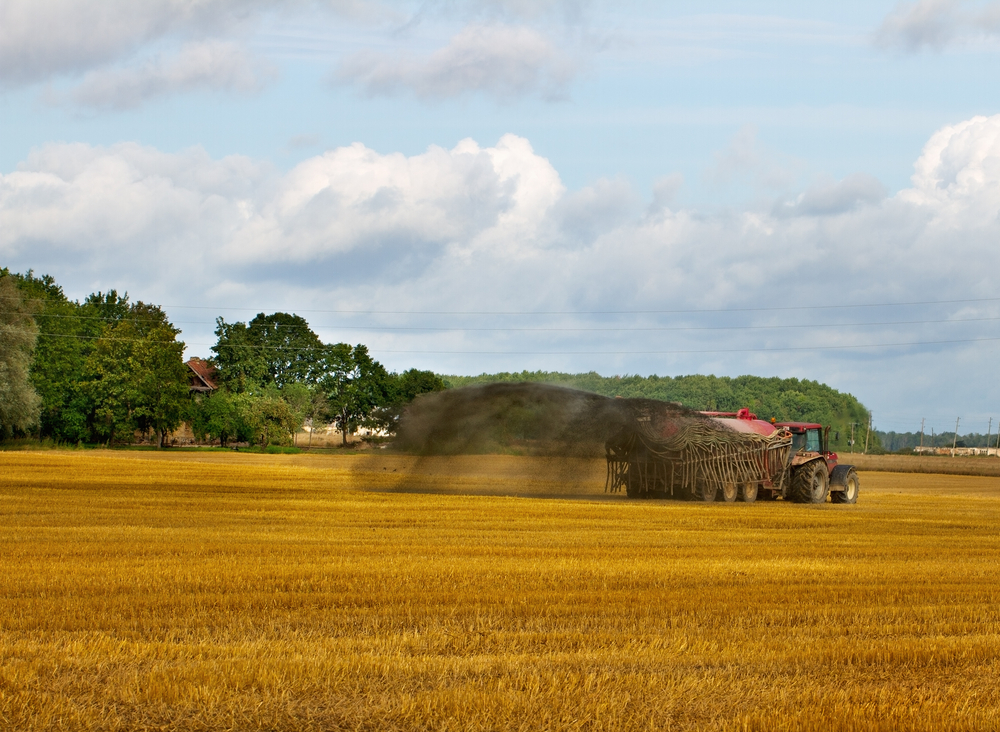 6